Case Law update
Richard Johnstone, Left Bank Chambers
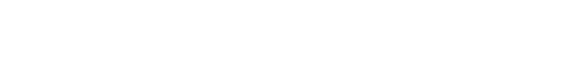 KME Services Pty Ltd v. CPB Contractors Pty Ltd [2021] High Court
Christchurch Hospital project – electrical services sub-contract
Timeline :
Sub-contract entered April 2016
Original sub-contract works completion 15.06.18
CPB issued a ‘change order’ plus 2x unilateral extensions 
1st unilateral extension to 18.09.18
2nd unilateral extension to 9.10.18
Final works completion 31.11.19
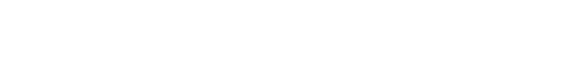 KME ….. cont’d
KME made 2x EOTs claims for excusable delays 
Both EoTs rejected by CPB
KME asserted CBP should have exercised its contractual discretion to grant EoTs from 9.10.18

Application by CPB to strike out proceeding
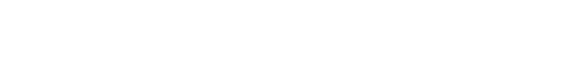 KME ….. cont’d
28.1 – Delay and Extension of Time
	(2)  The Contractor is only entitled to an extension    of time to the Date for Substantial Completion for delay if all of the following requirements have been satisfied . . :
		(a)  The delay is an Excusable Delay . . .
	
    (7)	. . .  CPB may, in its absolute discretion at any time and from time to time and for any reason, by written notice to the Contractor, unilaterally grant an extension of time to the Date for Substantial Completion
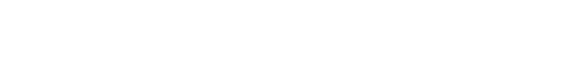 KME ….. cont’d
KME argued CPB’s absolute unfettered discretion had to be exercised honestly and fairly
HELD the ‘default rule’ does not apply because :
 Contract included an entire agreement clause
 Applying the default rule would be inconsistent with the express terms 
By cl 34.1 CPB was obliged expressly to apply bona fides
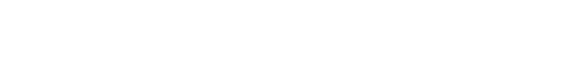 KME ….. cont’d
KME claimed CPB obliged to allow access to work site and manage other contractors and programme to enable performance
HELD –	“I accept CPB’s submission that in asserting implied terms, KME is seeking to circumvent the regime in cl 28 which allows KME more time to complete works in certain circumstances.  The fact that cl 28 does not, of itself, entitle KME to costs associated with any such time extension, was a deliberate apportionment of risk. To imply terms giving rights to damages where the delay is caused by CPB is inconsistent with that risk apportionment.”
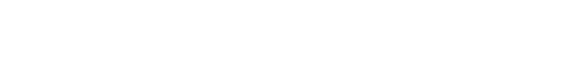 KME ….. cont’d
Lester AJ – KME’s complaint was not so much about CPB’s refusal to grant EoTs, rather it was CPB’s refusal to treat the delays on the project as warranting a variation.
It appeared KME’s claim for $355k to 02.09.18 was not properly considered by CPB, so not struck out.
Invitation to re-plead the claim.
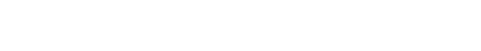 Jade Residential v. Paul [2020] Court of Appeal
Contract to build a new house in Havelock North
Milestone instalment regime
Obligation to maintain a continuous programme until completion
March 2016, Jade suspended works 
Paul warned Jade in breach and required return to site by specified date
Default 
Paul cancelled
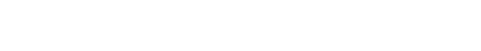 Jade …. cont’d
HELD – Jade not contractually entitled to demand or insist on 2x instalments as milestones not achieved.
Jade went further than acting on erroneous view of contract
Suspension and refusal to return showed it had no intention to perform
Cancellation valid 
Paul not required to undergo dispute resolution before acting to cancel contract
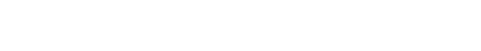 Arnerich v. DHC Assets Limited [2021] Court of Appeal
2 storey commercial building, Lincoln Road, Auckland
Fixed price design and build contract, DHC – Vaco Investments : $2.13mio
Practical completion issued by engineer to contract on 21.11.12 : Code Compliance Certificate issued 
Disputed progress claims and variations
Vaco sold Lincoln Rd 03.04.13 : $8.4mio
Arnerich made payments of Vaco funds including to family and business interests
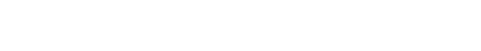 Arnerich …..cont’d
Vaco placed into voluntary liquidation, by shareholder resolution
DHC served CCA notice of adjudication $7.03k
High Court leave to commence adjudication proceeding 
Adjudication 05.10.16 : Vaco liable to pay DHC $686K plus interest and costs
High Court leave to commence arbitration on 15.03.17 in relation to disallowed EOT claims
DHC sues Arnerich personally for breach of statutory duty under s131 Companies Act
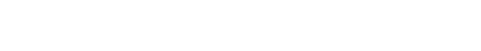 Arnerich …..cont’d
S131
“A director of a company when exercising powers or performing duties must act in good faith and in what the director believes to be the best interest of the company”

This is a Subjective test –
DHC guilty of delay and disorganisation, with reluctance to escalate to CCA procedure
Arnerich believed DHC claims lacked merit = his subjective view?
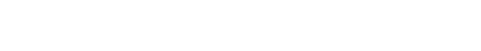 Arnerich …..cont’d
Arnerich misunderstood the implications of the complex legal and trust ownership structure in place
Arnerich under clear conflict of interest in making payments to family and business interests
His focus was not upon the interests of Vaco

Case remitted back to High Court to determine (any) further DHC claims against Vaco over an above $367k
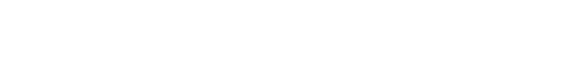 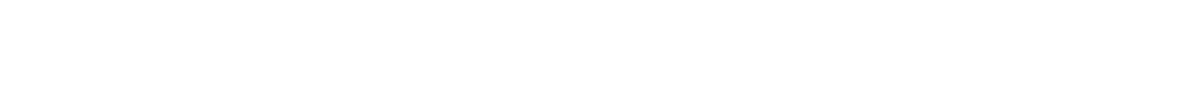 RAF Mount Pleasant, Falkland Islands
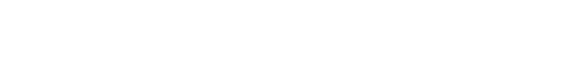 Mott McDonald Limited v. Trant Engineering Limited High Court (Technology and Construction) : [2021]
GBP 55mio project to construct a new power station at RAF Mt Pleasant, Falkland Is
Design Services per Settlement and Services Agreement including liability cap :
	“in relation to any all causes of action the total liability of the Consultant shall be limited to GBP500,000”
In response to Mott claim for GBP 1.8mio, Trant counterclaim for positive and deliberate refusal to perform design obligations at GBP 5mio
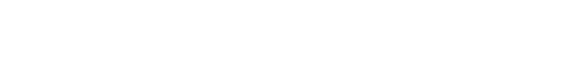 Mott  …..cont’d
Held : liability cap applies to a refusal to perform services, a deliberate breach :
	“I return to the crucial point which is that the clauses with which I am concerned are set out in clear language capable of covering breaches such as those alleged … and are in a bespoke agreement avowedly intended to be a comprehensive regulation of the parties’ future dealings”
Observation  
        “It will be a rare contract where no criticism can be made of the quality of the drafting . . .”
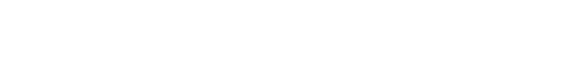 Rebnik Properties Ltd v. Dobbs / Aluminium Repairs Ltd [High Court, December 2020]
600 m2 St Heliers house - original build 1989
Dobbs engaged to carry out remedial works April 2011; then formed ARL
Successive expansions of works through to February 2014
Fortnightly invoices issued, totalling $2.53mio
Ring paid $2.46mio, refused to pay final 2 invoices

	Ring claim for overcharging
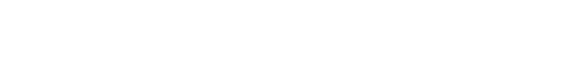 Rebnik ….. cont’d
Contract made by exchange of emails in December 2010 between Ring and Dobbs/ARL.  
No fixed price; nor mechanism for calculating the price to be paid.
Campbell J :
          “I accept that there is a general principle that, where a construction contract is silent as to price, a term will be implied that the contractor is entitled to be paid a reasonable price.”
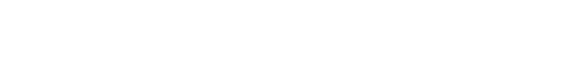 Rebnik ….. cont’d
Measurement exercise – not straightforward : 
no plans or specifications
bare descriptions of work in communications and invoices
disputes over scope of works actually carried out

HELD - Ring’s actions to pay most of presented invoices without challenge didn’t create an estoppel or waiver
Ring liable to pay a reasonable price for the works performed; assessed at $1.6mio
Rebnik entitled to recover excess of $846k paid by mistake
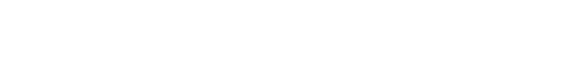 Points
Get the contract right for the project!
Don’t rely on implied terms or custom.
Watch out for :
an entire agreement clause
sole discretion provision especially EoT
liability caps
Richard Johnstone
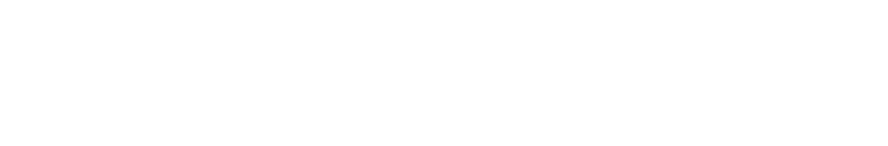